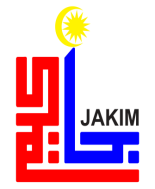 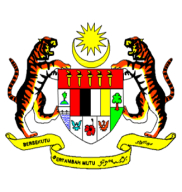 KHUTBAH MULTIMEDIA JAKIM
ISTIQAMAH 
KUNCI KEJAYAAN HIDUP
(2 OKTOBER 2015 / 18 ZULHIJJAH 1436H)
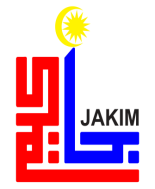 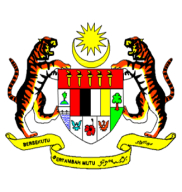 KHUTBAH MULTIMEDIA JAKIM
PUJIAN KEPADA ALLAH SWT
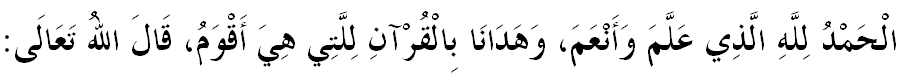 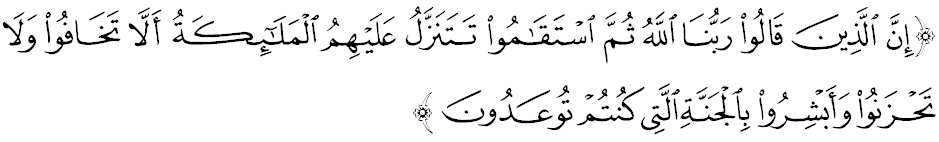 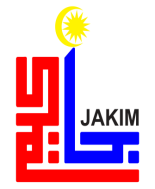 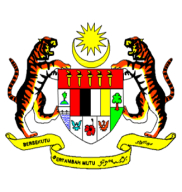 KHUTBAH MULTIMEDIA JAKIM
SYAHADAH
أَشْهَدُ أَنْ لآ إِلَهَ إِلاَّ اللهُ وَحْدَهُ لاَ شَرِيْكَ لَهُ.
وَأَشْهَدُ أَنَّ سَيِّدَنَا وَنَبِيَّنَا مُحَمَّدًا عَبْدُهُ وَرَسُوْلُهُ.
Aku bersaksi bahawa tiada tuhan yang layak disembah melainkan Allah yang Maha Esa; dan 
Aku juga bersaksi bahawa junjungan dan Nabi kami Muhammad SAW adalah hambaNya dan RasulNya ”
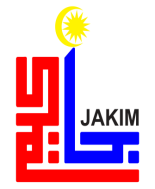 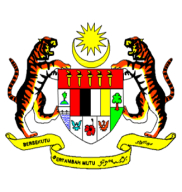 KHUTBAH MULTIMEDIA JAKIM
SELAWAT
اَللَّهُمَّ صَلِّ وَسَلِّمْ وَبَارِكْ عَلَى سَيِّدِنَا مُحَمَّدٍ خَاتَمِ الأَنبِياَءِ وَالْمُرْسَلَيْنَ وَعَلَى آلِهِ وَصَحْبِهِ أَجَمِعِيْنَ
Ya Allah, cucurilah rahmat, sejahtera dan keberkatan ke atas junjungan kami Nabi Muhammad SAW penutup para Nabi dan Rasul serta ke atas keluarga dan seluruh sahabat baginda.
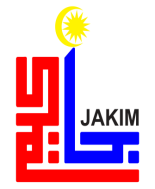 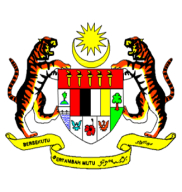 KHUTBAH MULTIMEDIA JAKIM
أَمَّا بَعْدُ، فَيَا عِبَادَ اللهِ، اتَّقُوا اللهَ، أُوْصِيْكُمْ وَإِيَّايَ بِتَقْوَى اللهِ وَطَاعَتِهِ لَعَلَّكُمْ تُرْحَمُوْنَ
Seterusnya, wahai hamba Allah, bertaqwalah kepada Allah. Sesungguhnya saya berpesan kepada kamu dan juga diri saya sendiri supaya bertaqwa kepada Allah dan mentaati-Nya. Mudah-mudahan kita semua beroleh rahmat.
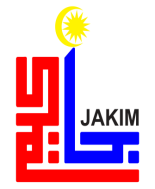 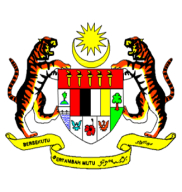 KHUTBAH MULTIMEDIA JAKIM
WASIAT TAQWA
marilah kita bersama-sama mempertingkatkan keimanan dan ketaqwaan kepada Allah SWT
memperkukuhkan pengabdian diri kepada-Nya
menjauhi segala larangan-Nya
dipayungi rahmat Allah SWT di dunia dan di akhirat
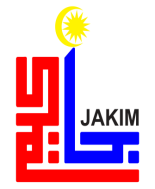 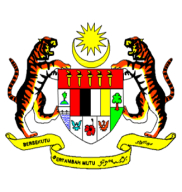 KHUTBAH MULTIMEDIA JAKIM
TAJUK KHUTBAH
ISTIQAMAH 
KUNCI KEJAYAAN HIDUP
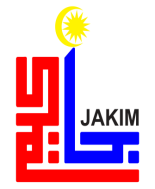 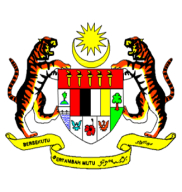 KHUTBAH MULTIMEDIA JAKIM
Alhamdulillah, kita bersyukur kepada Allah SWT kerana dapat menjalani ibadah Haji dan Qurban.
Tahniah dan selamat kembali ke tanah air semua jemaah yang menjadi tetamu Allah SWT. Semoga pengorbanan kita terus diterima dan meraih keredhaan oleh Allah SWT.
Ini menunjukkan betapa seluruh masyarakat Islam berlumba-lumba untuk mempertingkatkan keimanan dan amalan.
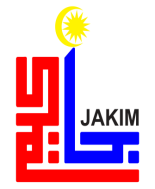 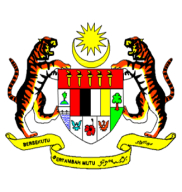 KHUTBAH MULTIMEDIA JAKIM
PERSOALANNYA?
BAGAIMANAKAH KITA DAPAT MEMPERTINGKATKAN KECEMERLANGAN DI MASA HADAPAN SUPAYA TERUS BERJAYA?
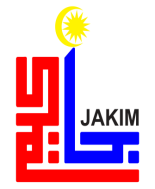 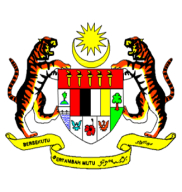 KHUTBAH MULTIMEDIA JAKIM
mengawal pembinaan akhlak mulia yang menghiasi diri mukmin
ISTIQAMAH
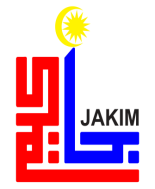 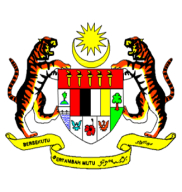 KHUTBAH MULTIMEDIA JAKIM
ISTIQAMAH
melakukan sesuatu perkara secara berterusan dan bukan terhenti pada musim-musim tertentu sahaja. 
disukai oleh Allah SWT.
Seorang yang mempunyai pegangan akidah Islam yang sebenar dan mampu menjalankan syariat dengan teguh walau dalam apa situasi sekalipun.
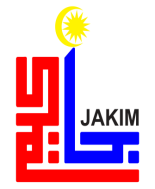 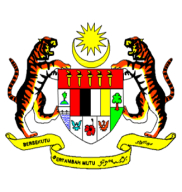 KHUTBAH MULTIMEDIA JAKIM
SURAH HUD : 112
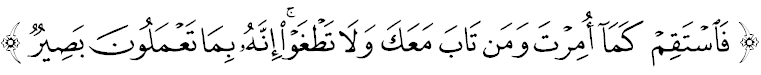 Maksudnya: “Oleh itu, hendaklah engkau (wahai Muhammad) sentiasa tetap teguh di atas jalan yang betul sebagaimana yang diperintahkan kepadamu, dan hendaklah orang-orang yang rujuk kembali kepada kebenaran mengikutmu berbuat demikian; dan janganlah kamu melampaui batas hukum-hukum Allah; Sesungguhnya Allah Maha Melihat akan apa yang kamu kerjakan.”
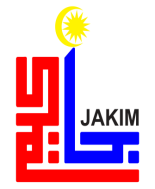 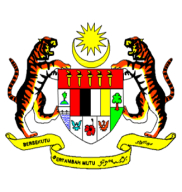 KHUTBAH MULTIMEDIA JAKIM
Istiqamah membawa banyak manfaat
Meningkatkan potensi diri
Bertambah ilmu
Kemahiran tinggi
Mampu mengawal emosi dan perasaan
Tingkahlaku positif
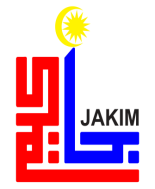 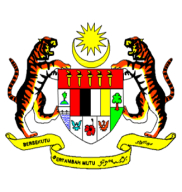 KHUTBAH MULTIMEDIA JAKIM
TANDA-TANDA ORANG BERISTIQAMAH
Memelihara solat fardhu
Suka berinfaq
Memelihara lisan
Memelihara pandangan daripada maksiat
Menghindari prasangka buruk
Tidak membanggakan diri
Tidak menghina orang lain
Bersederhana
Akidah yang mantap
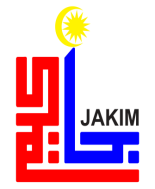 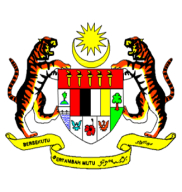 KHUTBAH MULTIMEDIA JAKIM
TIGA TAHAP ISTIQAMAH
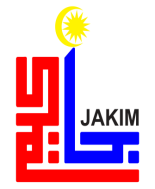 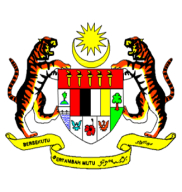 KHUTBAH MULTIMEDIA JAKIM
SURAH FUSSILAT : 30
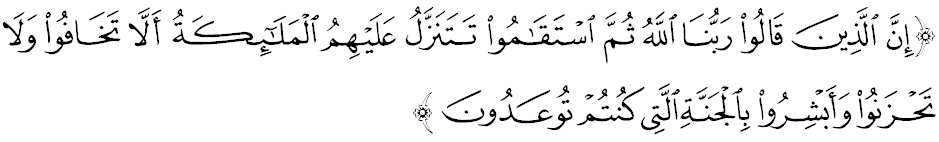 Maksudnya: “Sesungguhnya orang yang berkata: Tuhan kami ialah Allah, kemudian mereka tetap di atas jalan yang betul, turunlah kepada mereka malaikat dengan berkata: Janganlah kamu bimbang dan janganlah kamu berdukacita, dan terimalah berita gembira bahawa kamu akan beroleh Syurga yang telah dijanjikan kepada kamu.”
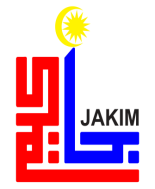 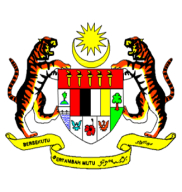 KHUTBAH MULTIMEDIA JAKIM
KERUGIAN ORANG YANG TIDAK ISTIQAMAH
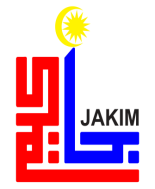 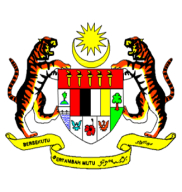 KHUTBAH MULTIMEDIA JAKIM
FAKTOR KEGAGALAN 
UNTUK BERISTIQAMAH
KELEMAHAN BENTENG DIRI MUSLIM
DALAM 
MEMPERTAHANKAN KESUCIAN DAN KETAQWAAN
DI DALAM JIWA
Mengingati Allah SWT (fikir-renung-teliti) melalui ciptaan-Nya dengan Basoriyah penuh yakin dan ikhlas.
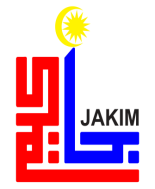 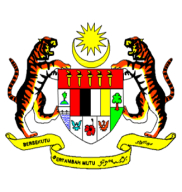 KHUTBAH MULTIMEDIA JAKIM
Beriltizam dengan nilai-nilai kebenaran Islam.
LANGKAH-LANGKAH DALAM BERISTIQAMAH
Usaha melakukan perhitungan atas perbuatan.
Menghukum diri sendiri di atas kesalahan yang dilakukan.
Berusaha melawan dan menundukkan hawa nafsu.
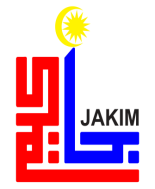 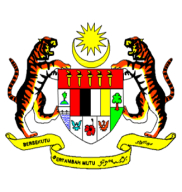 KHUTBAH MULTIMEDIA JAKIM
RIWAYAT ALBUKHARI
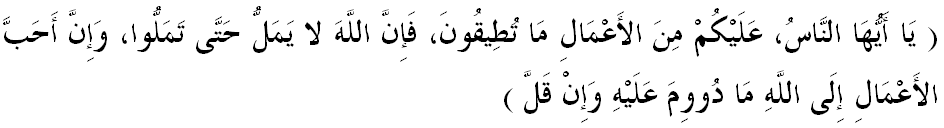 Maksudnya: “Wahai manusia, lakukanlah amalan mengikut keupayaan kamu. Sesungguhnya Allah SWT tidak jemu sehinggalah kamu jemu. Amalan yang paling Allah SWT sukai ialah amalan yang berterusan walaupun sedikit”
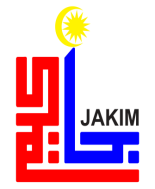 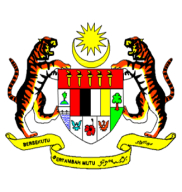 KHUTBAH MULTIMEDIA JAKIM
INTIPATI KHUTBAH
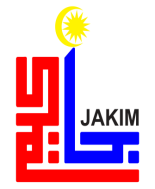 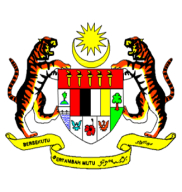 KHUTBAH MULTIMEDIA JAKIM
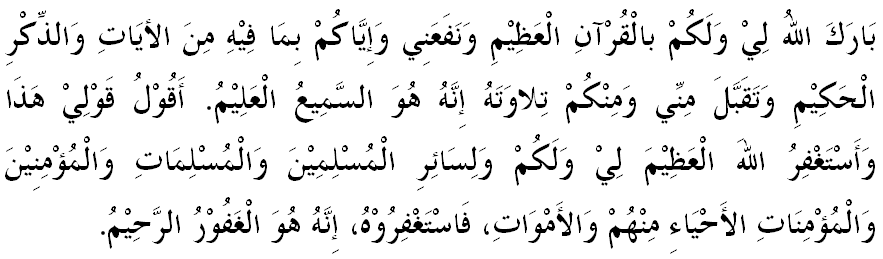 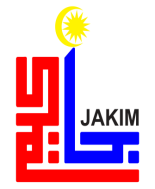 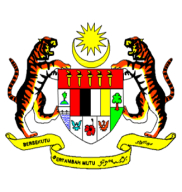 KHUTBAH MULTIMEDIA JAKIM
KHUTBAH KEDUA
23
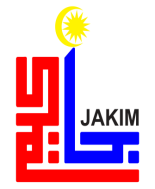 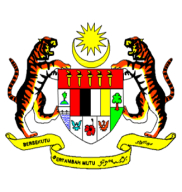 KHUTBAH MULTIMEDIA JAKIM
اَلْحَمْدُ لِلّهِ نَحْمَدُهُ وَنَسْتَعِيْنُهُ وَنَسْتَغْفِرُهُ وَنُؤْمِنُ بِهِ وَنَتَوَكَّلُ عَلَيْهِ وَنَعُوْذُُ بِاللهِ مِنْ شُرُوْرِ أَنْفُسِنَا وَمِنْ سَيِّئَاتِ أَعْمَالِنَا. مَنْ يَهْدِهِ اللهُ فَلاَ مُضِلَّ لَهُ وَمَنْ يُضْلِلْهُ فَلاَ هَادِيَ لَهُ.
أَشْهَدُ أَنْ لاَّ اِلَهَ إِلاَّ اللهُ وَحْدَهُ لآ شَرِيْكَ لَهُ، وَأَشْهَدُ أَنَّ سَيِّدَنَا وَنَبِيَّنَا مُحَمَّدًا عَبْدُهُ وَرَسُوْلُهُ سَيِّدُ الْخَلاَئِقِ وَالْبَشَرِ. اَللّهُمَّ صَلِّ وَسَلِّمْ وَبَارِكْ عَلَى سَيِّدِنَا وَنَبِيِّنَا مُحَمَّدٍ وَعَلَى آلِهِ وَأَصْحَابِهِ أَجْمَعِيْنَ.
24
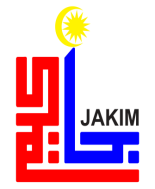 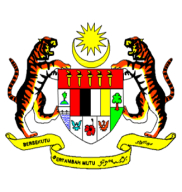 KHUTBAH MULTIMEDIA JAKIM
أَمَّا بَعْدُ فَيَا عِبَادَ اللهِ، إِتَّقُوْا اللهَ وَكُوْنُوْا مَعَ الصَّادِقِيْنَ. وَاعْلَمُوْا أَنَّ اللهَ سُبْحَانَهُ وَتَعَالىَ أَمَرَكُمْ بِأَمْرٍ بَدَأَ فِيْهِ بِنَفْسِهِ وَثَنَّى بِمَلآئِكَتِهِ الْمُسَبِّحَةِ بِقُدْسِهِ. فَقَالَ اللهُ تَعَالىَ مُخْبِرًا وَآمِرًا :
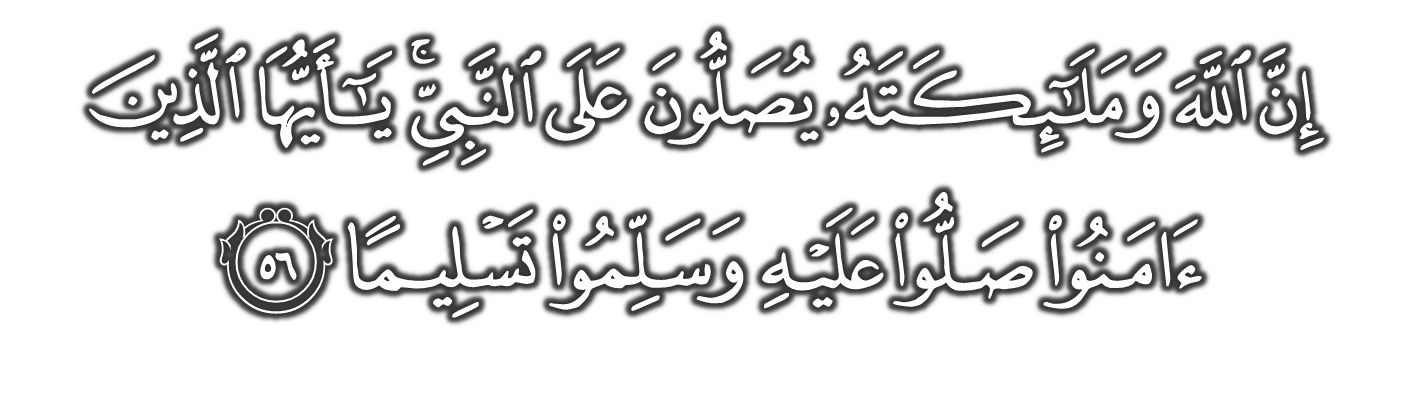 25
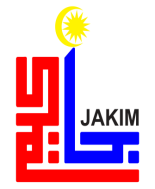 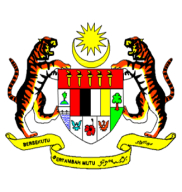 KHUTBAH MULTIMEDIA JAKIM
وَارْضَ اللّهُمَّ عَنِ الأَرْبَعَةِ الْخُلَفَاءِ الرَّاشِدِيْنَ سَادَاتِنَا أَبِى بَكْرٍ وَعُمَرَ وَعُثْمَانَ وَعَلِىٍّ بْنِ أَبِى طَالِبٍ، وَعَنْ أَزْوَاجِ نَبِيِّنَا الْمُطَهَّرَاتِ مِنَ الأَدْنَاسِ وَعَنْ أَهْلِ بَيْتِهِ وَقَرَابَتِهِ وَسَائِرِ الصَّحَابَةِ وَالتَّابِعِيْنَ وَمَنْ تَبِعَهُمْ بِإِحْسَانٍ إِلَى يَوْمِ الدِّيْنِ. وَارْضَ عَنَّا بِرَحْمَتِكَ يَا أَرْحَمَ الرَّاحِمِيْنَ.
اَللّهُمَّ اغْفِرْ لِلْمُسْلِمِيْنَ وَالْمُسْلِمَاتِ وَالْمُؤْمِنِيْنَ وَالْمُؤْمِنَاتِ الأَحْيَاءِ مِنْهُمْ وَالأَمْوَاتِ.
26
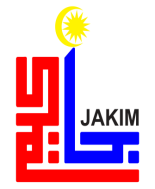 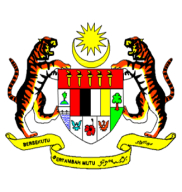 KHUTBAH MULTIMEDIA JAKIM
اَللّهُمَّ أَنْزِلِ الرَّحْمَةَ عَلَى السَّلاَطِيْنِ الْكِرَامِ، وَجَمِيْعِ الْمُسْلِمِيْنَ الْعِظَامِ، الَّذِيْنَ قَضَوْا بِالْحَقِّ وَبِهِ كَانُوْا يَعْدِلُوْنَ. اَللّهُمَّ أَنْزِلِ الرَّحْمَةَ وَالسَّكِيْنَةَ وَالسَّلاَمَةَ وَالْعَافِيَةَ عَلَى مَلِكِنَا، سري فادوك بضيندا يغ دفرتوان اضوغ مَوْلاَنَا الْمَلِكُ الْمُعْتَصِمُ بِا اللهِ مُحِبُّ الدِّيْنِ توانكو الْحَاجَّ عَبْدَ الْحَلِيْمِ مُعَظَّمْ شَاهُ إِبْنَ الْمَرْحُوْمِ اَلْسُّلْطَانِ بَدْلِي شَاهُ، راج فرمايسوري اضوغ سلطانة حاجة حامينة وعلى فوتري٢ سرتا قرابة٢ دراج  سكالين.
27
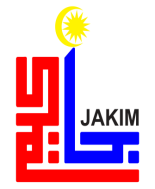 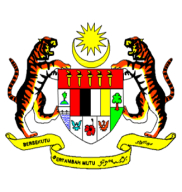 KHUTBAH MULTIMEDIA JAKIM
اَللّهُمَّ اجْعَلْ مَالِيْزِيَا وَسَائِرَ بِلاَدِ الْمُسْلِمِيْنَ طَيِّبَةً آمِنَةً مُطْمَئِنَّةً رَخِيَّةً. يا الله، يا توهن كامي، كامي مموهون اضر دغن رحمة دان فرليندوغنمو، نضارا كامي اين دان سلوروه رعيتث دككلكن دالم كأمانن دان كسجهتراءن، تانمكنله راسا كاسيه سايغ دانتارا كامي، ككلكنله فرفادوان دكلاغن كامي، سموض دغنث كامي سنتياس هيدوف أمان داماي، معمور دان سلامت سفنجغ زمان.
28
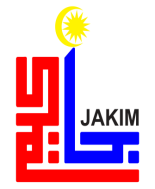 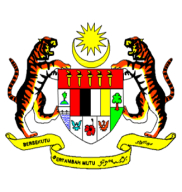 KHUTBAH MULTIMEDIA JAKIM
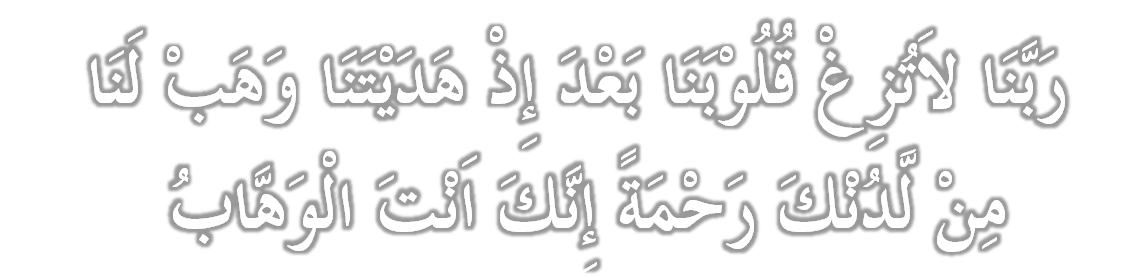 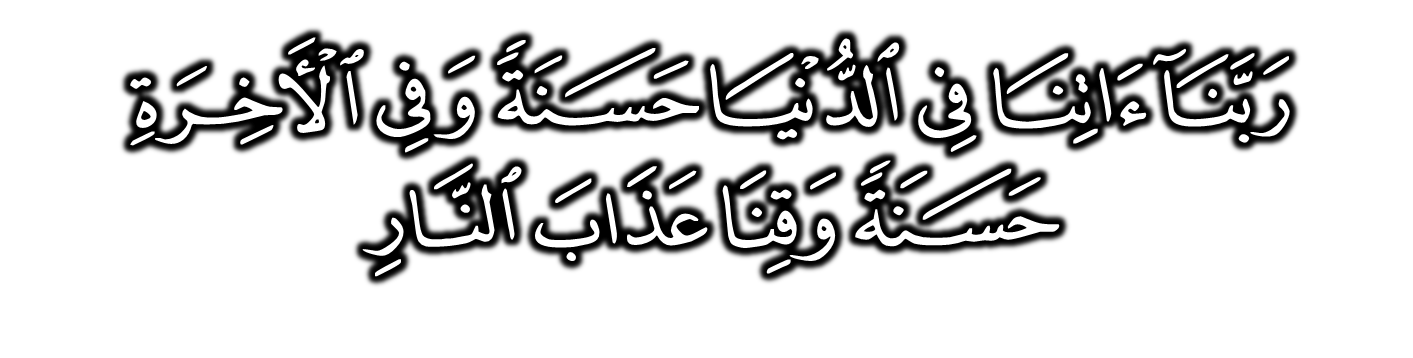 29
عِبَادَ اللهِ
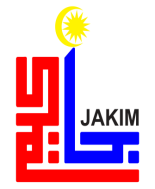 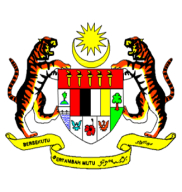 KHUTBAH MULTIMEDIA JAKIM
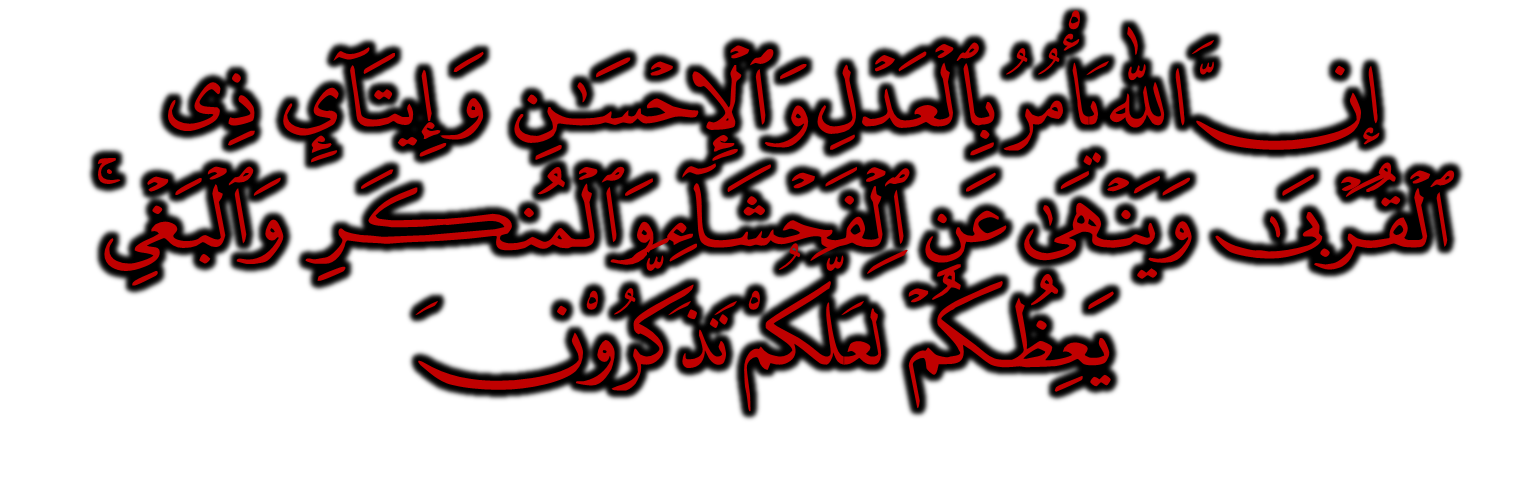 فَاذْكُرُوا اللهَ الْعَظِيْمَ يَذْكُرْكُمْ وَاشْكُرُوهُ عَلَى نِعَمِهِ يَزِدْكُمْ وَاسْأَلُوهُ مِنْ فَضْلِهِ يُعْطِكُمْ وَلَذِكْرُ اللهِ أَكْبَرُ، وَاللهُ يَعْلَمُ مَا تَصْنَعُونَ.
30